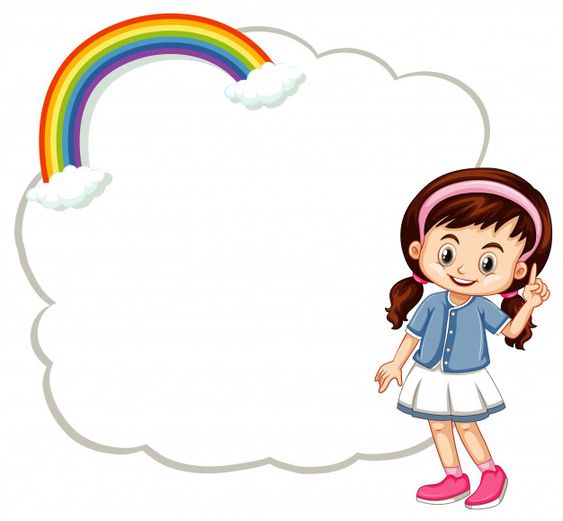 TIẾT 9: LUYỆN TẬP
CHIA HẾT, CHIA CÓ DƯ
TÍNH CHẤT CHIA HẾT
 CỦA MỘT TỔNG
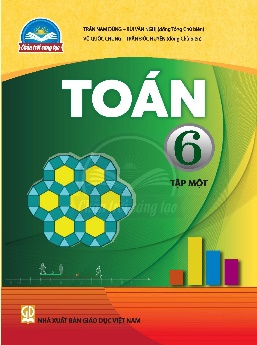 TIẾT 9: LUYỆN TẬP
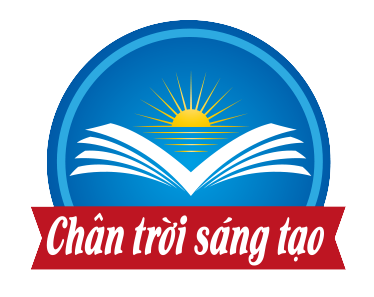 CHIA HẾT, CHIA CÓ DƯ
TÍNH CHẤT CHIA HẾT CỦA MỘT TỔNG
KIỂM TRA BÀI CŨ
Câu 1: Điền vào chỗ trống để được nội dung đúng.
và (a - b)   n
(a + b)   n
a) Nếu a   n; b   n và a > b thì ….
b) Nếu a   n; b   n và c …. n thì (a + b + c)    n
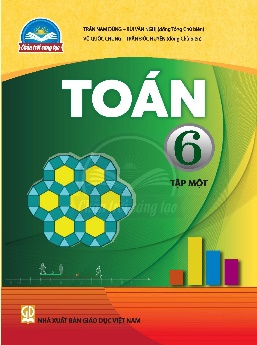 TIẾT 9: LUYỆN TẬP
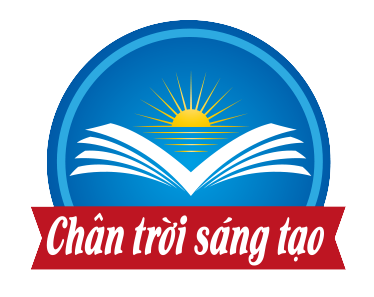 CHIA HẾT, CHIA CÓ DƯ
TÍNH CHẤT CHIA HẾT CỦA MỘT TỔNG
KIỂM TRA BÀI CŨ
Câu 2: Khẳng định nào sau đây là đúng, khẳng định nào là sai ? 

1515 + 60 chia hết cho 15

456 + 550 không chia hết cho 10

6624 – 1808 chia hết cho 6
Đúng
đúng
sai
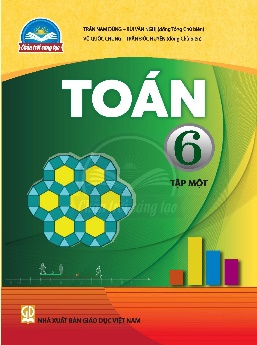 TIẾT 9: LUYỆN TẬP
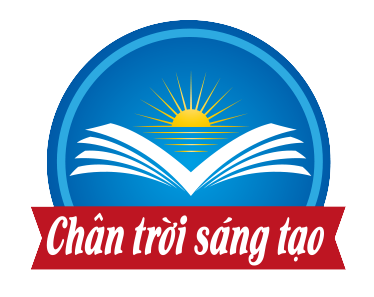 CHIA HẾT, CHIA CÓ DƯ
TÍNH CHẤT CHIA HẾT CỦA MỘT TỔNG
Bài 2/SGK: Trong các phép chia sau, phép chia nào là phép chia hết, phép chia nào là phép chia có dư?
VIẾT KẾT QUẢ PHÉP CHIA DẠNG a = b . q + r, với 0     r     b.
Hướng dẫn
144 : 3
144 = 3.48
b) 144 : 13
b) 144 = 13.11+ 1
c) 144 : 30
c) 144 = 30.4 + 24
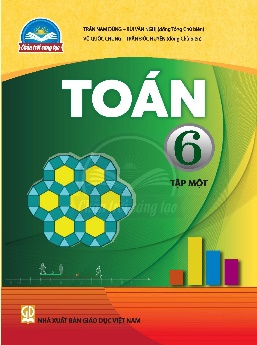 TIẾT 9: LUYỆN TẬP
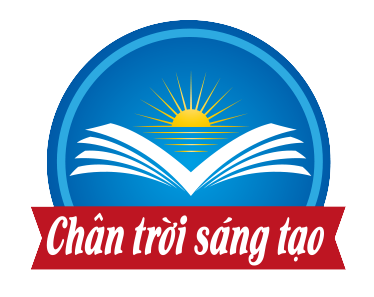 CHIA HẾT, CHIA CÓ DƯ
TÍNH CHẤT CHIA HẾT CỦA MỘT TỔNG
Bài 3/SGK: Tìm các số tự nhiên q và r biết cách viết kết quả phép chia có dạng như sau:
Hướng dẫn
1 298 = 354q + r 
      (0     r     354)
a) Ta có: 1 298 = 354.3 + 236
Vậy q = 3 và r = 236
b) 40 685 = 985q +r 
     (0     r     985)
b) Ta có: 40 685 = 985.41 + 300
Vậy q = 41 và r = 300
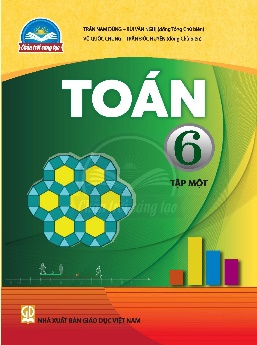 TIẾT 9: LUYỆN TẬP
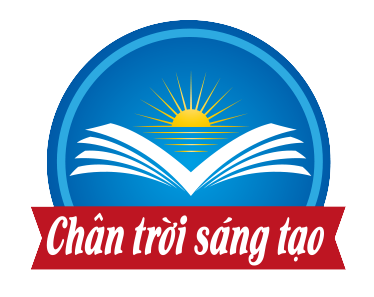 CHIA HẾT, CHIA CÓ DƯ
TÍNH CHẤT CHIA HẾT CỦA MỘT TỔNG
Hướng dẫn
Bài 4/SGK: 
	Trong phong trào xây dựng 
“nhà sách của chúng ta”, lớp 6A thu được ba loại sách do các bạn trong lớp đóng góp: 36 quyển truyện tranh, 40 quyển truyện ngắn và 15 quyển thơ. Có thể chia số sách đã thu được thành 4 nhóm với số lượng quyển bằng nhau không? Vì sao?
Tổng số sách lớp 6A đã đóng góp:
36 + 40 + 15 = 91 ( quyển)
Ta có: 91 = 4.22 + 3
Vậy không thể chia thành 4 nhóm với số lượng quyển bằng nhau.
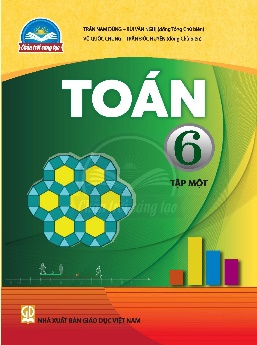 TIẾT 9: LUYỆN TẬP
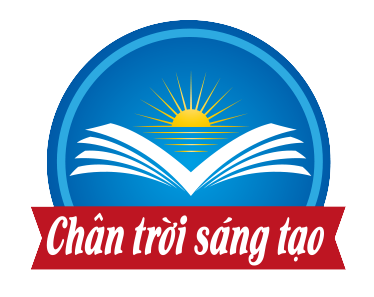 CHIA HẾT, CHIA CÓ DƯ
TÍNH CHẤT CHIA HẾT CỦA MỘT TỔNG
HƯỚNG DẪN TỰ HỌC
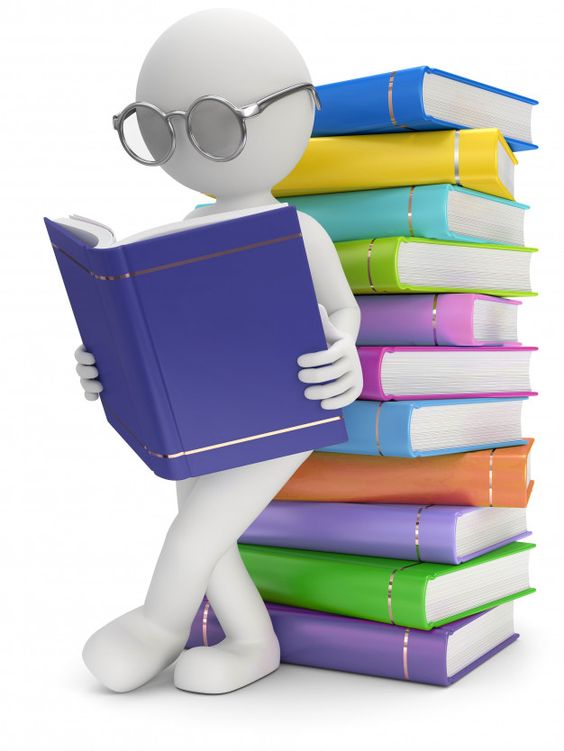 Nắm vững khái niệm chia hết, chia có dư và tính chất chia hết của một tổng.
ĐỌC TRƯỚC BÀI 7, SGK/24:
 “ DẤU HIỆU CHIA HẾT CHO 2, CHO 5.”  
TRẢ LỜI CÁC CÂU HỎI SAU:
+ Thế nào là số chẵn ?Thế nào số lẻ ?
+ Các số như thế nào sẽ chia hết cho 2, sẽ chia hết cho 5.